Внутренние воды Оренбургской области
Урал (Жаик) - 2428 км(1164км)
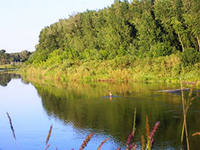 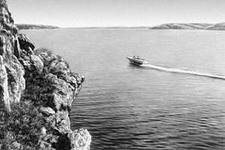 Самара
Старицы
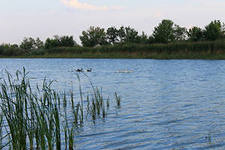 Шалкар – Ега – Кара       Жетыколь
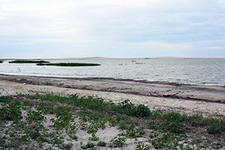 Озеро Развал
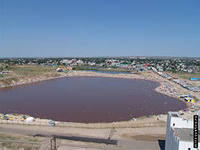 Реки и озера  Гайского округа
Купоросное  озеро
Далеко за пределами Оренбургской области известен бальнеологический курорт "Гай", действующий на кислых, железистых сульфатно-натриевых водах с высоким содержанием алюминия, меди, железа и других компонентов. Эта вода и грязи с озера Купоросного используются для лечения органов движения и нервной системы.
Губерля
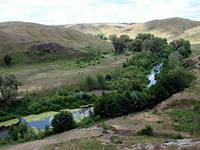 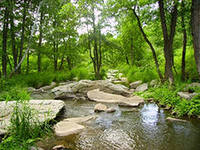